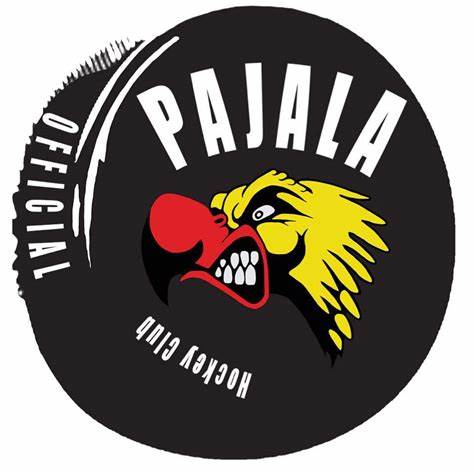 Föräldramöte U13
2023-09-27
Dagordning
Föreningen/Policydokument
Information och träningsavgifter
Policy dokument PHC
Matcher 2023-2024
Info om matcher/hemmamatcher
Roller i föreningen
Uppförande
Övriga frågor
Föreningen;
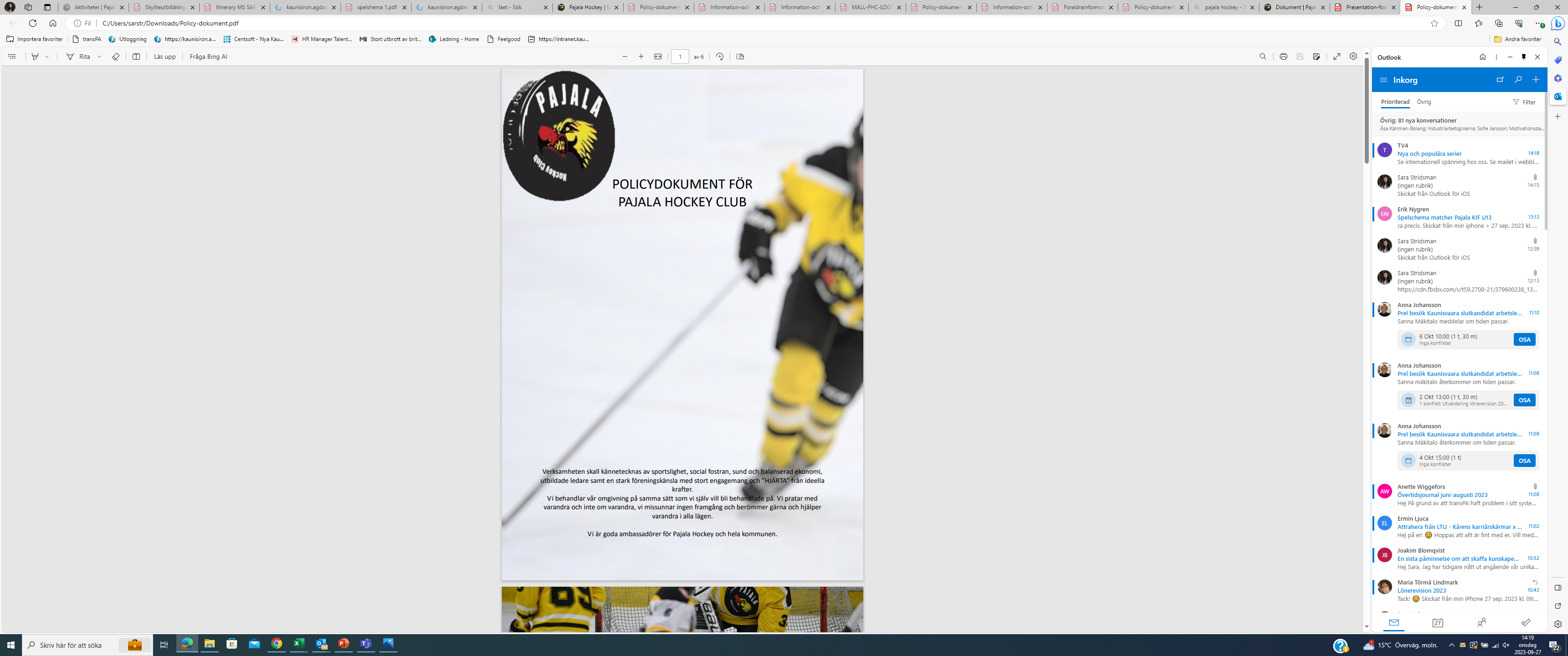 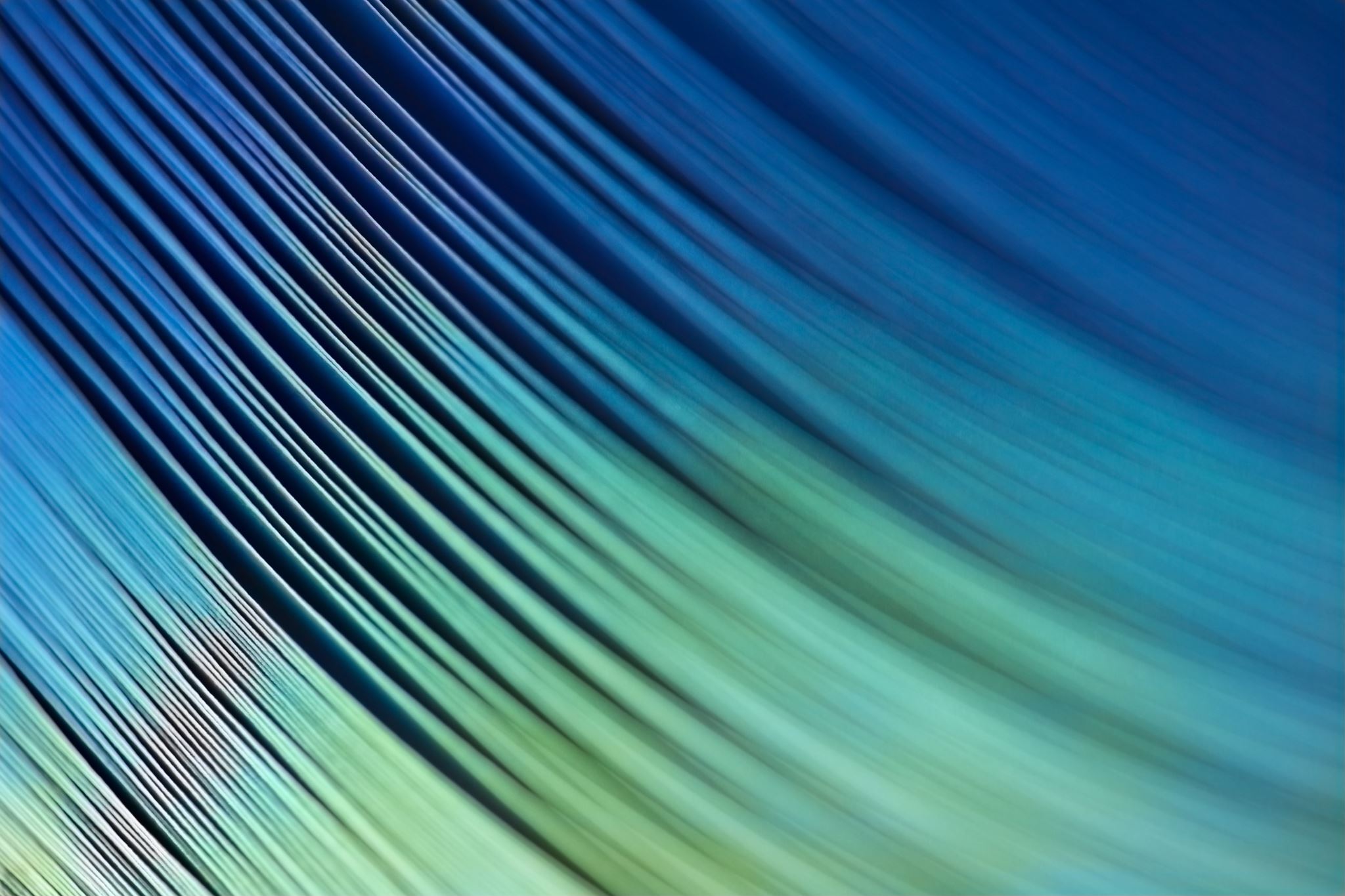 Träningsavgifter
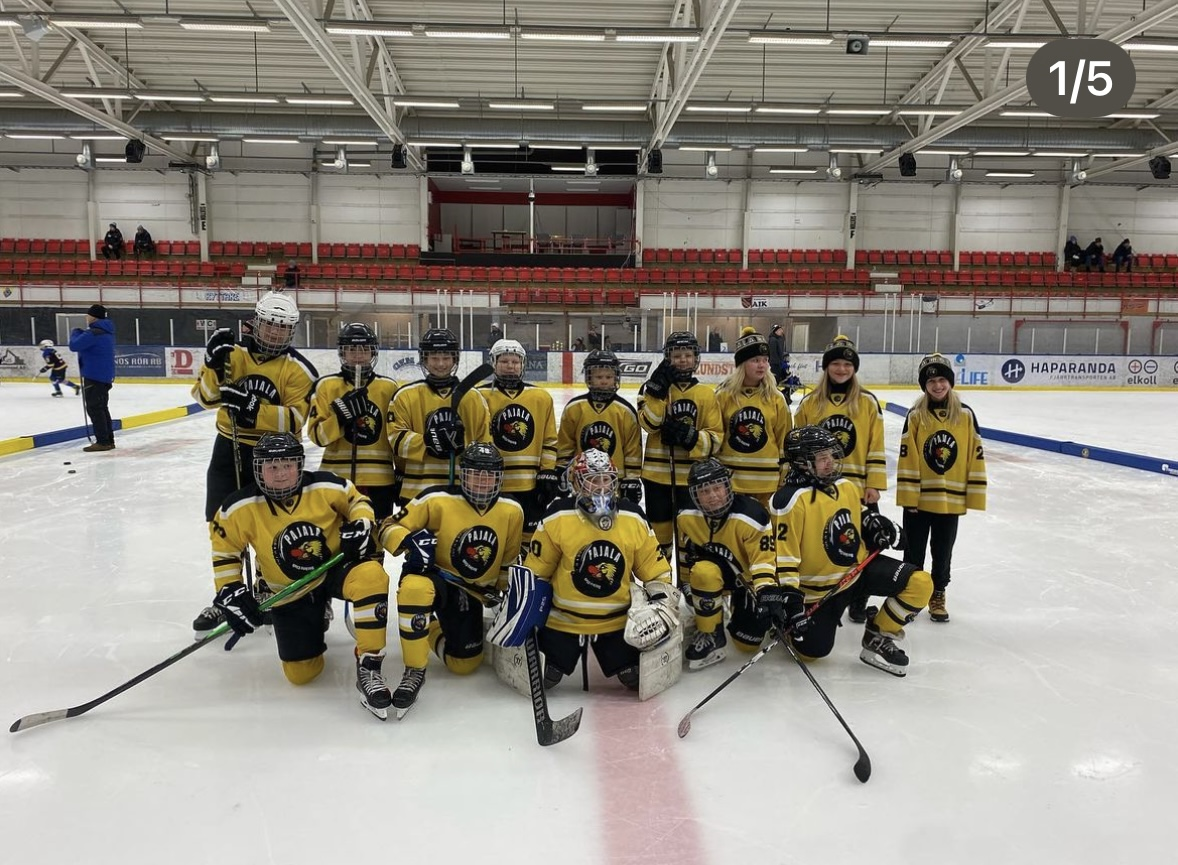 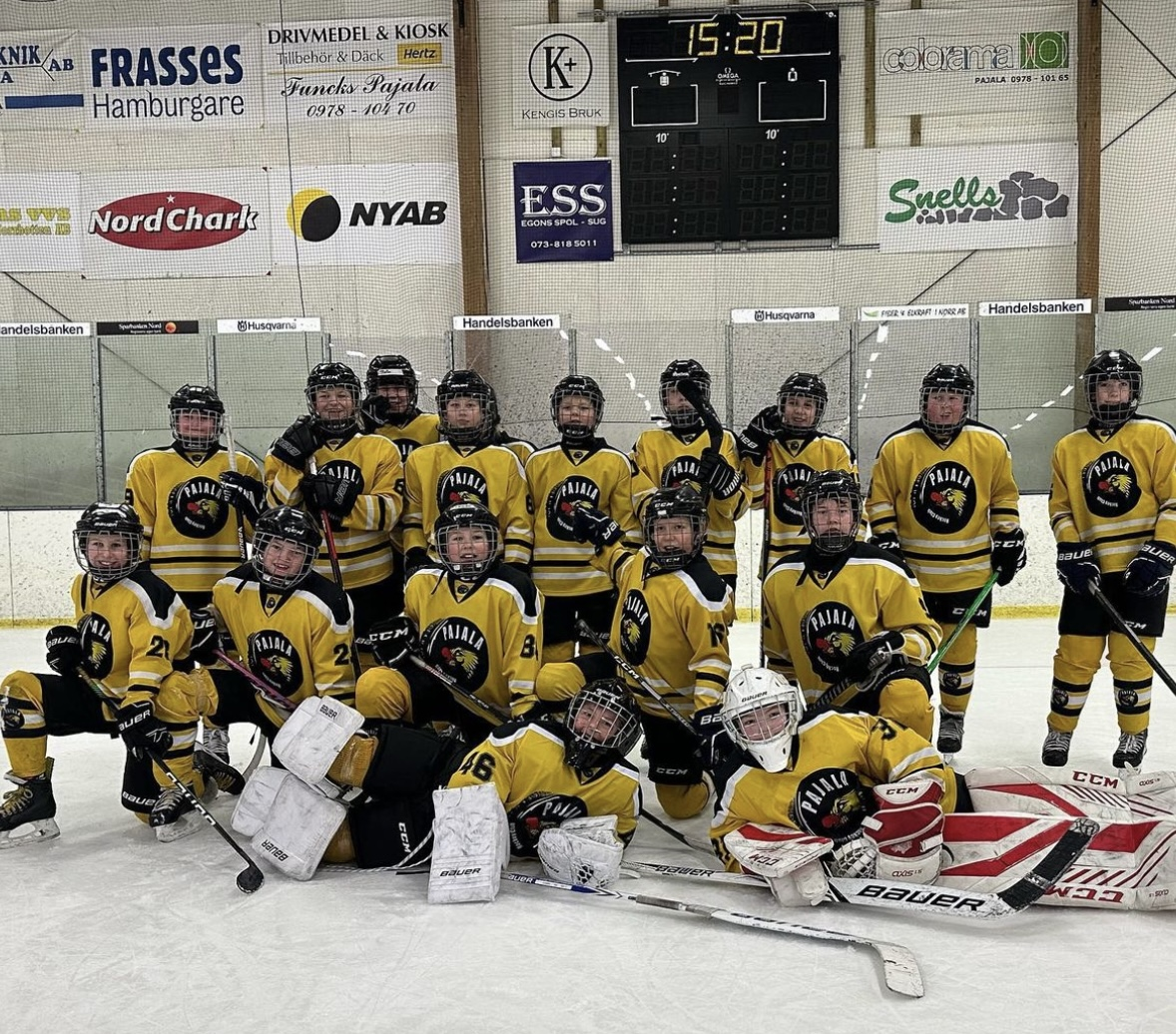 Planerade matcher säsong 2023-2024
Totalt 16 matcher
Varav  9 hemmamatcher och  7 bortamatcher (kan ändras)
Planerade matcher säsong 23-24
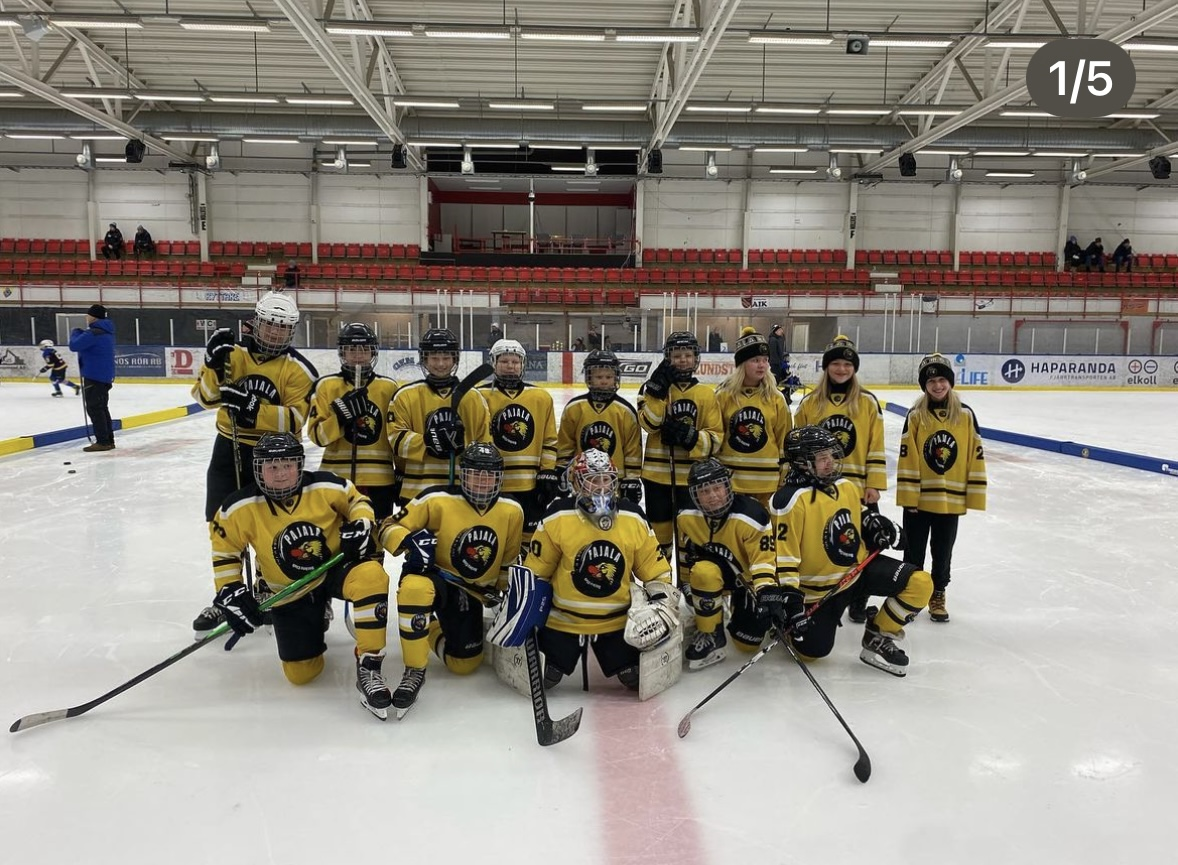 Matchinformation
Helplan
2* 20 min
Flygande byten
Inga sammandrag endast enskilda matcher
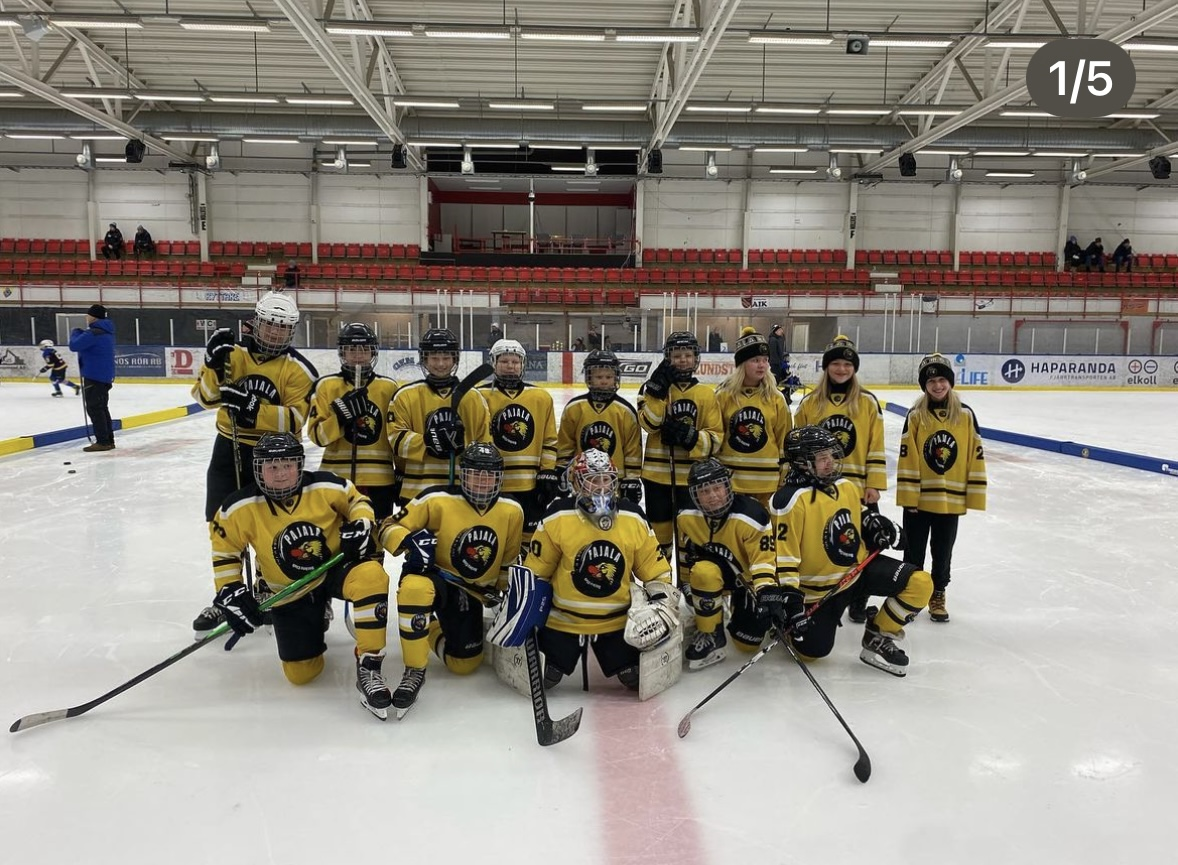 Hemmamatcher
Bortamatcher
Fik
Spolning
Sekretariat
Städ
Sömn och kost
Bussresan
Sömn och kost
Städ
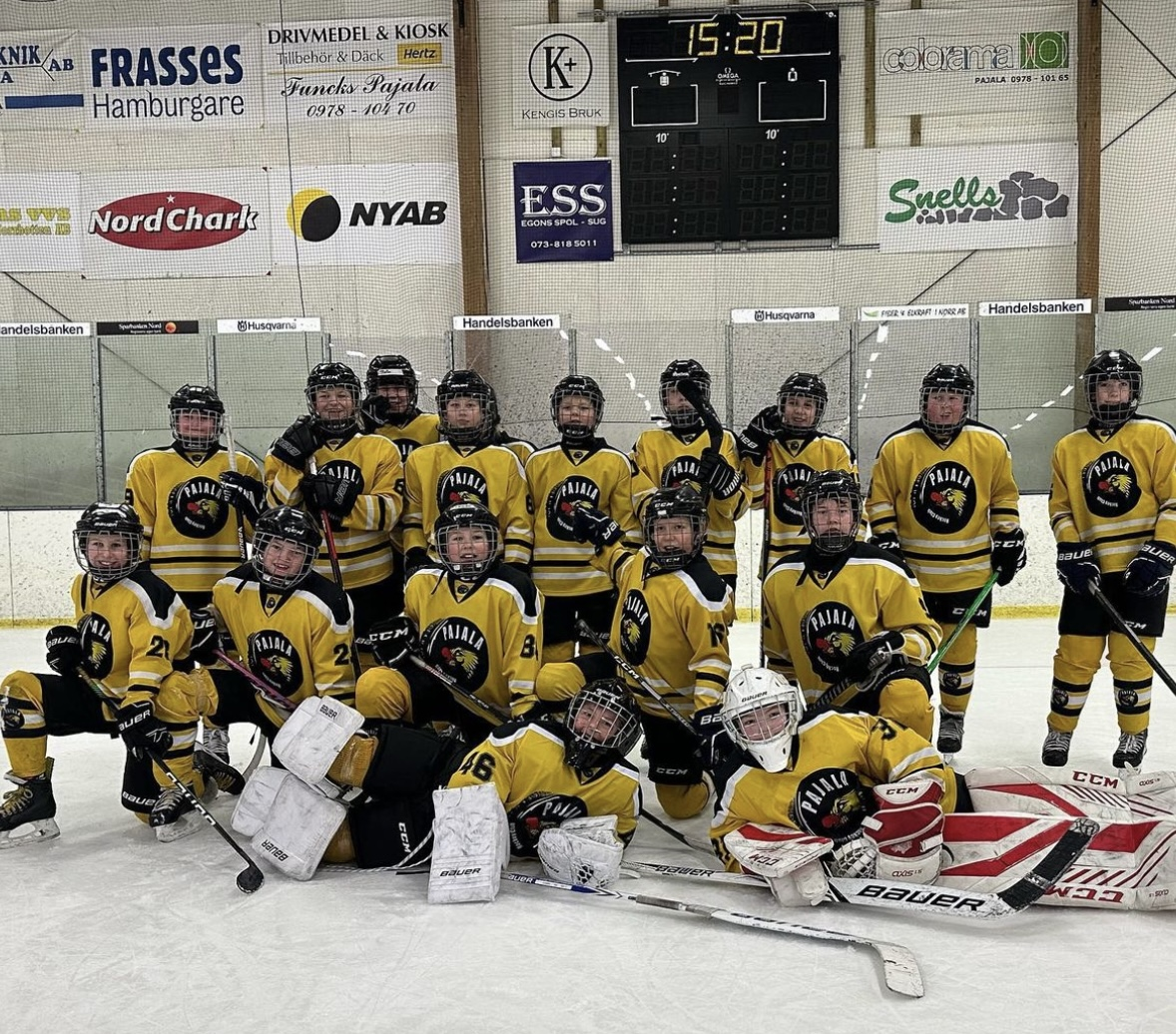 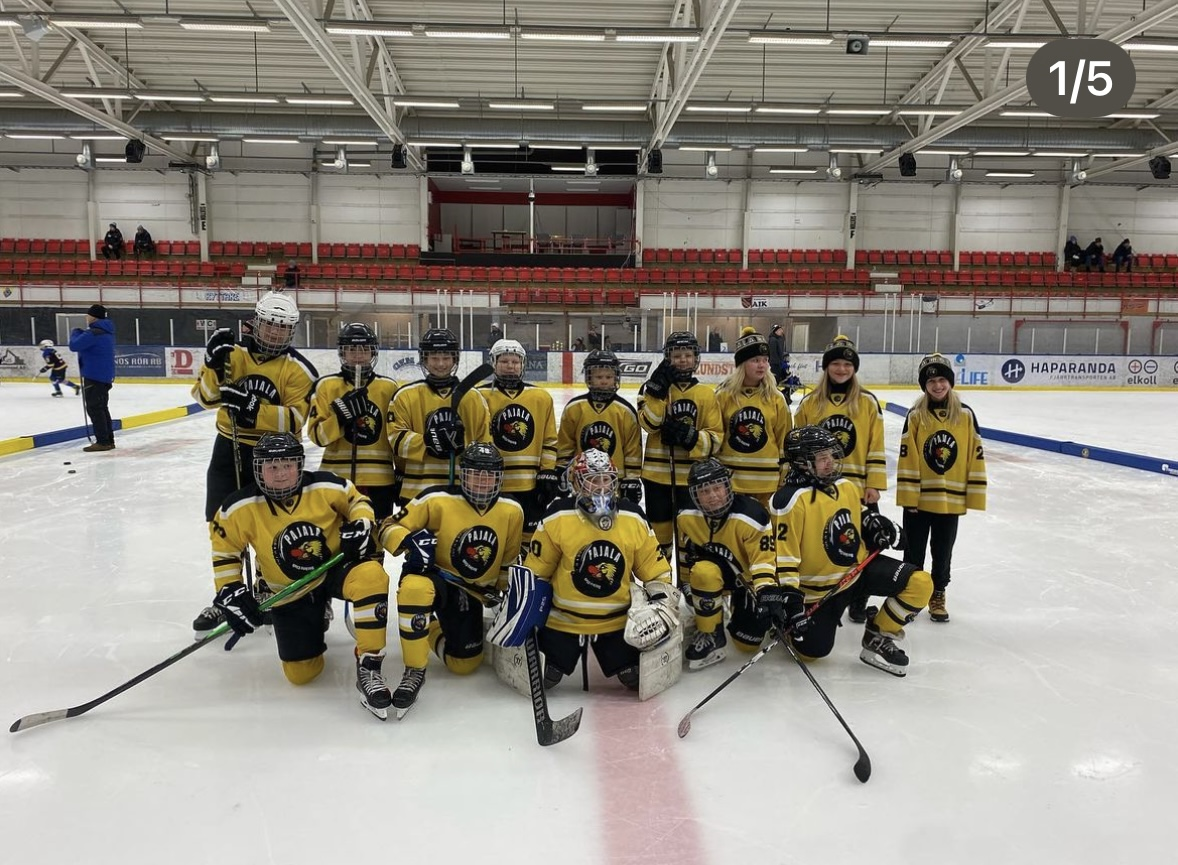 Roller U13
• Lagledare: Sara Stridsman 
• Tränare: Simon Brodin, Anders Gramner,    Andreas Niva 
• Spolare: Jonas Välitalo, Fredrik Fors, Martin Lehmivaara
• Materialare: Simon Brodin, Andreas Niva 
 
• Sekretariat: Petra Sundqvist Wallberg
• Schema/kiosk:
• Evenemang: 
• Lott/säljansvarig: Maria Johansson
Uppförande Ordning och reda